Dokazi pri dimenzionisanju
Proračunom je neophodno dokazati da predmet konstruisanja zadovoljava sve unapred propisane eksploatacione uslove. U tom smislu potrebno je obaviti niz proračuna, kojima će se to dokazati.
Takvi proračuni nazivaju se dokazi.
Neophodan uslov ostvarenja zadovoljavajućeg kvaliteta elemenata i sklopova, kao i transportnih i pretovarnih sredstava, kao celina, je zadovoljenje dokaza.
Krutost (elastičnost)
Krutost predstavlja sposobnost elementa i sklopa da se suprostavi deformacijama, tj. da zadrži postojeći oblik pod dejstvom opterećenja.

Veličina suprotna krutosti naziva se elastičnost.
Krutost se kvantifikuje preko koeficijenta krutosti.
 Koeficijent krutosti predstavlja količnik promene spoljašnjeg opterećenja i promene odgovarajuće deformacije.
 Koeficijent krutosti se najčešće izračunava za deformacije koje su manje od granice proporcionalnosti.
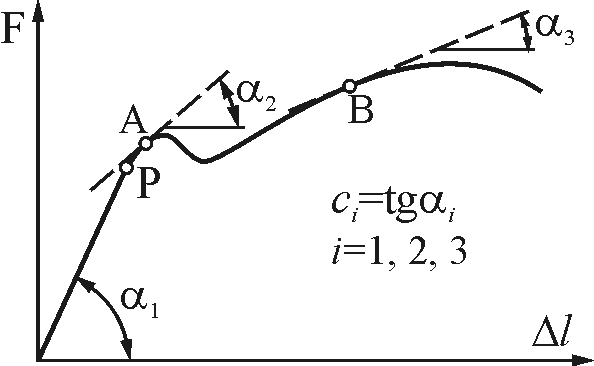 Grafik zavisnosti sila–deformacija
Tipovi krutosti:
 linearna,
 ugaona.
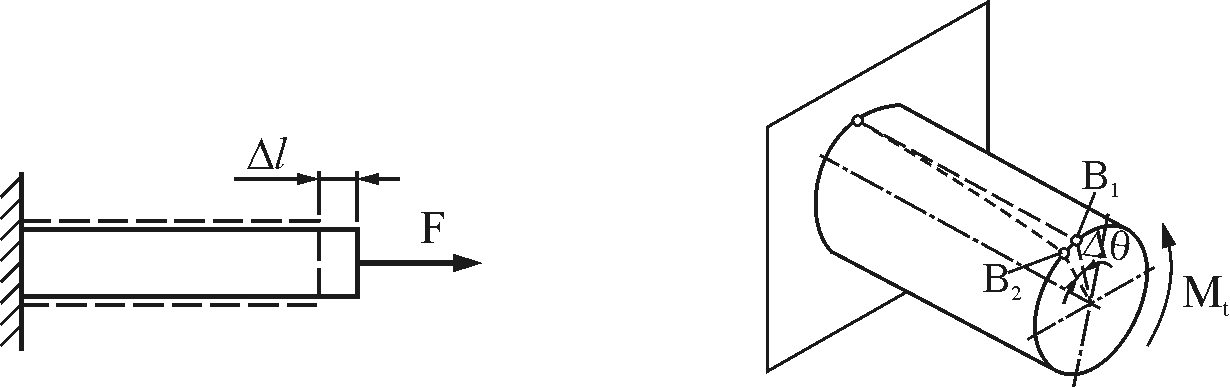 Linearna				           Ugaona
Posledice najvećeg broja nezgoda transportnih i pretovarnih sredstava su pojave plastičnih deformacija. Prilikom praktične analize nezgoda najčešće se koristi koeficijent krutosti koji ima konstantnu numeričku vrednost koja ne zavisi od deformacije. Aproksimacija krutost ne zavisi od deformacije u oblasti plastičnih deformacija može značajno uticati na tačnost rerzultata. Greška koja se pravi uvođenjem aprokismacije krutost ne zavisi od deformacije u oblasti plastičnih deformacija se tokom rešavanja praktičnih problema pokušava smanjiti izborom tačne numeričke vrednosti koeficijenta restitucije.
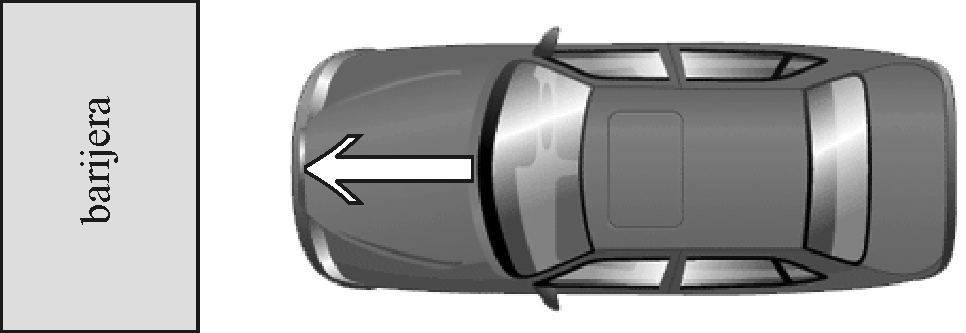 Potpuni čeoni udar
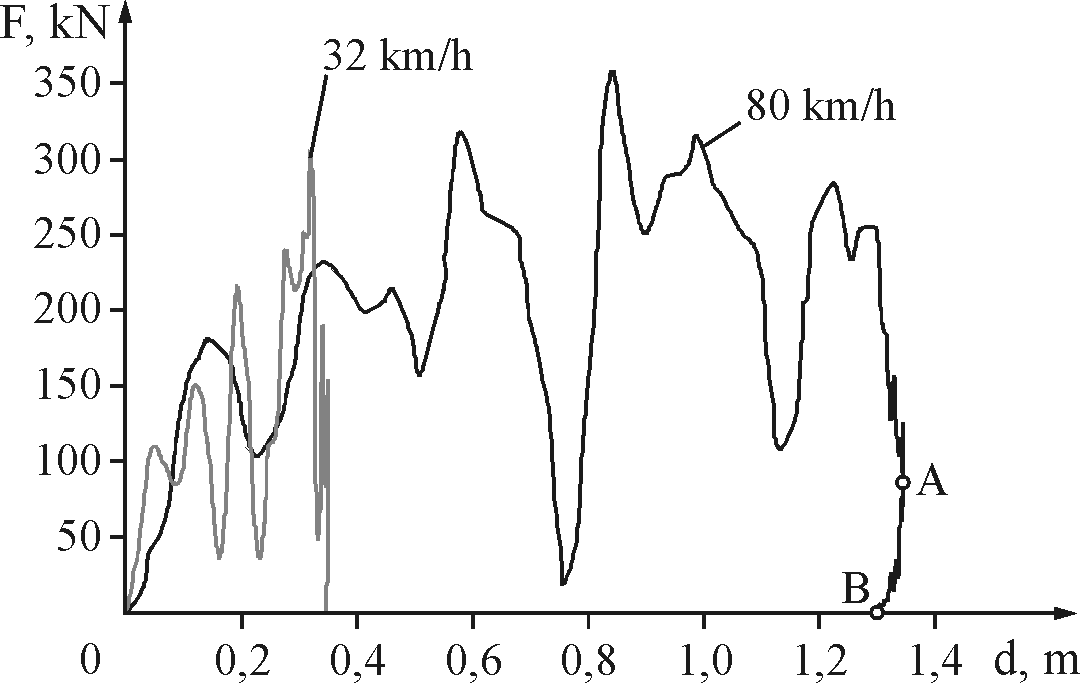 Grafik zavisnosti sila – deformacija za čeoni deo automobila (Ford Escort)
Proces deformisanja može se podeliti na: 
kompresiju – deformacija raste do njene maksimalne vrednosti (tačka A),
restituciju – deformacija opada od njene maksimalne vrednosti do vrednosti deformacije automobila u trenutku njegovog odvajanja od barijere (tačka ).
Trajna deformacija je manja od deformacije u trenutku odvajanja automobila od barijere. Takav zaključak može se objasniti činjenicom da proces restitucije, tj. proces smanjenja deformacije, se kratko nastavlja i posle odvajanja automobila od barijere.
Kada se govori o krutosti transportnih sredstava obično se misli na krutost transportnog sredstva u toku procesa kompresije:
m – masa,
 v0 – brzina u trenutku udara,
 dmax – maksimalna deformacija
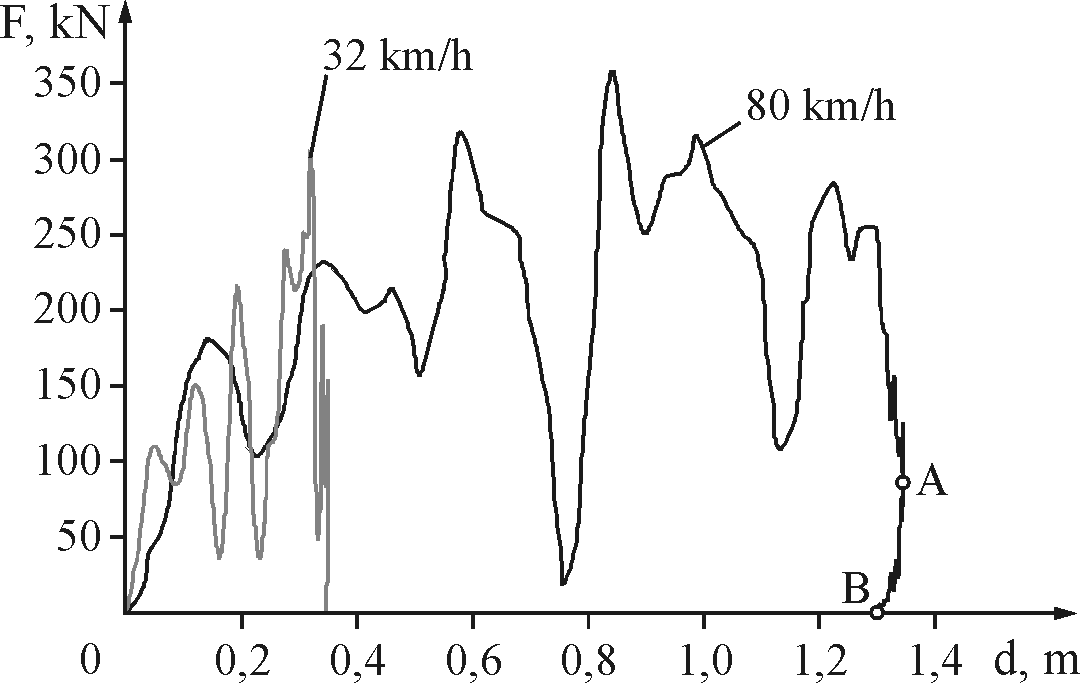 Zamor materijala
Pojava loma materijala usled dugotrajnog delovanja dinamičkog opterećenja naziva se zamor materijala.
Analizom poprečnog preseka na kome je došlo do loma usled zamora materijala mogu se uočiti tri karakteristične oblasti:
inicijalna prskotina,
oblast sporog širenja prskotine,
oblast brzog širenja prskotine.
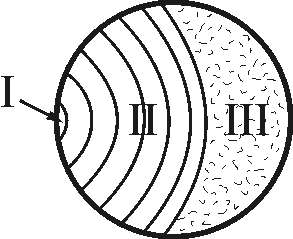 Reciklabilnost
Prema Direktivi Evropskog parlamenta 2000/53/EC pod reciklažom se podrazumeva prerada otpadnih materijala u proizvodnom procesu u cilju njegovog ponovnog korišćenja, ali isključujući energetski oporavak.

Energetski oporavak podrazumeva korišćenje zapaljivih otpada kao sredstva za dobijanje toplote putem spaljivanja.

Pogodnost materijala za reciklažu naziva se reciklabilnost.
Ponovno korišćenje predstavlja korišćenje već korišćenog elementa i sklopa na novom transportnom sredstvu.

Oporavak elemenata i sklopova obuhvata njihovo recikliranje i popravku.
Direktiva 2000/53/EC:

Najkasnije do 01.01.2015. godine ponovno korišćeni i oporavljeni elementi i sklopovi treba da čine najmanje 95% srednje vrednosti mase transportnih sredstava računato po jednoj godini. Takođe, minimalno učešće ponovno korišćenih i recikliranih elemenata treba da čini najmanje 85% srednje vrednosti mase transportnih sredstava računato po jednoj godini.
Pitanja?
Hvala na pažnji!